History – The Great Fire of London – What was London like in 1666?
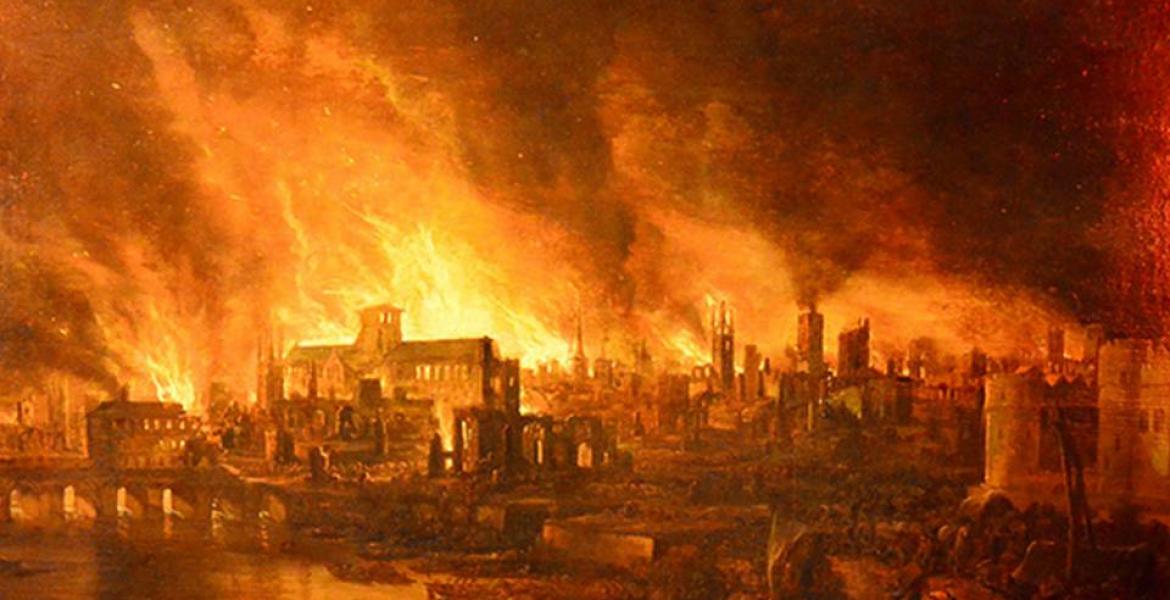 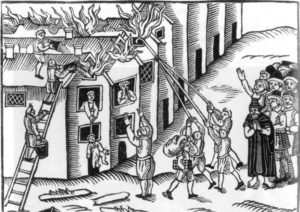 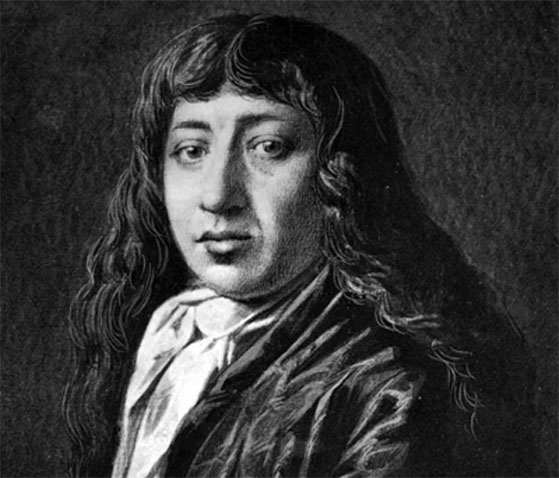 Year 1: Science- Holiday
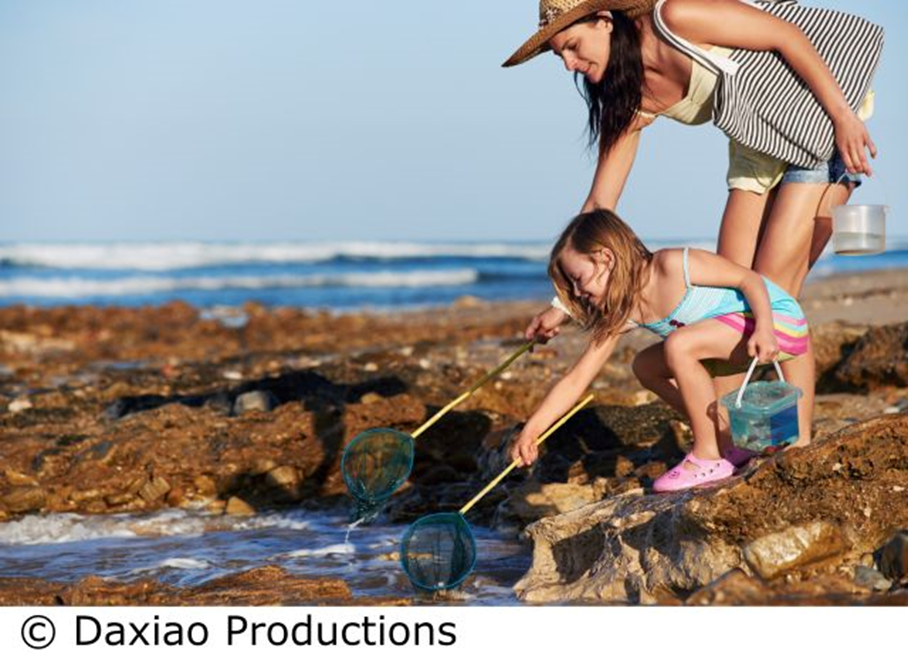 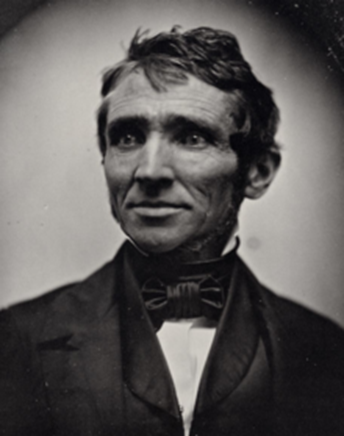 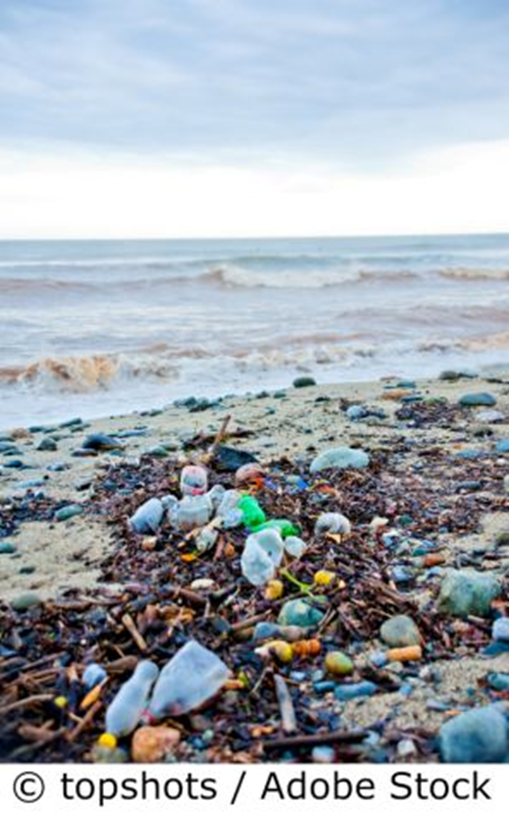 Year 1: PE- DanceGet Set 4 PE – On Safari
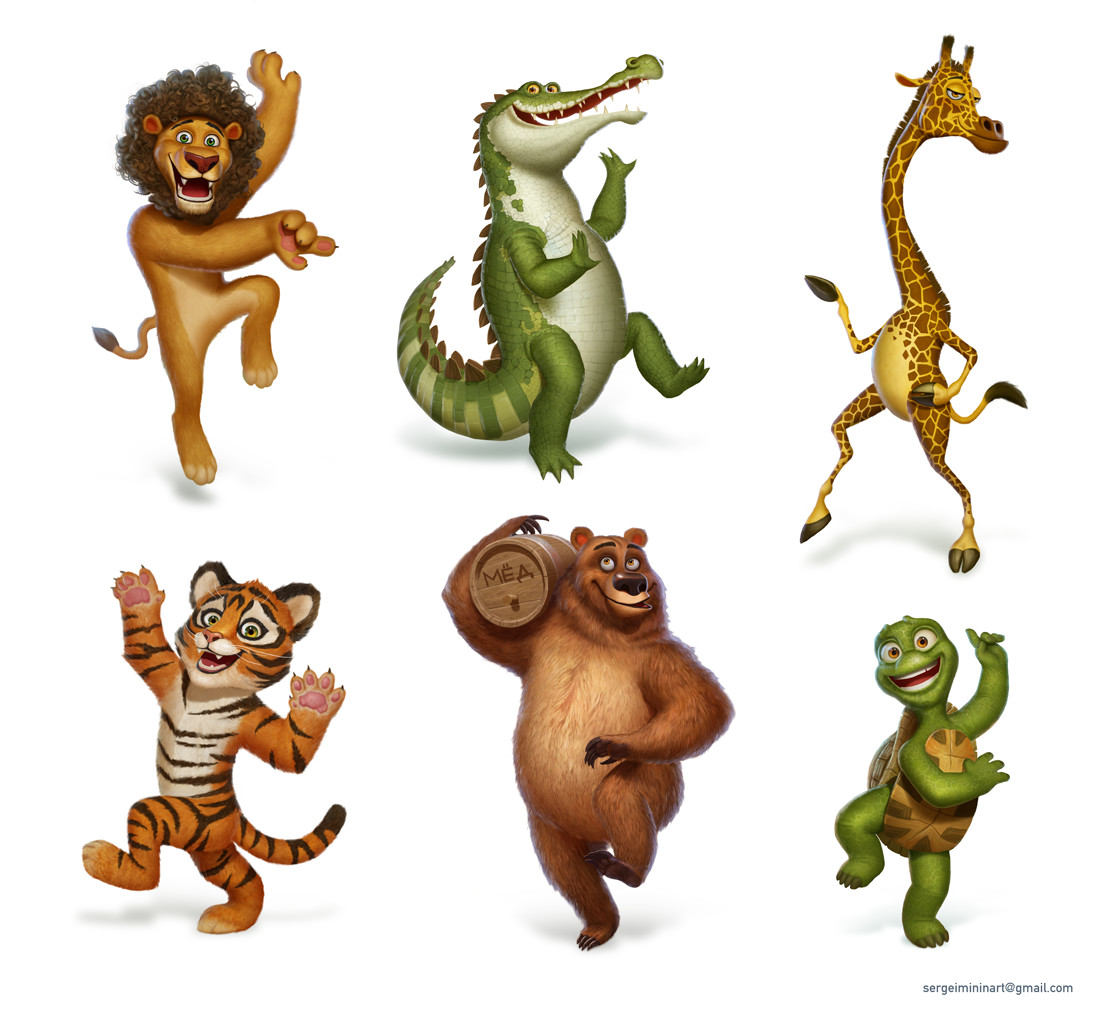 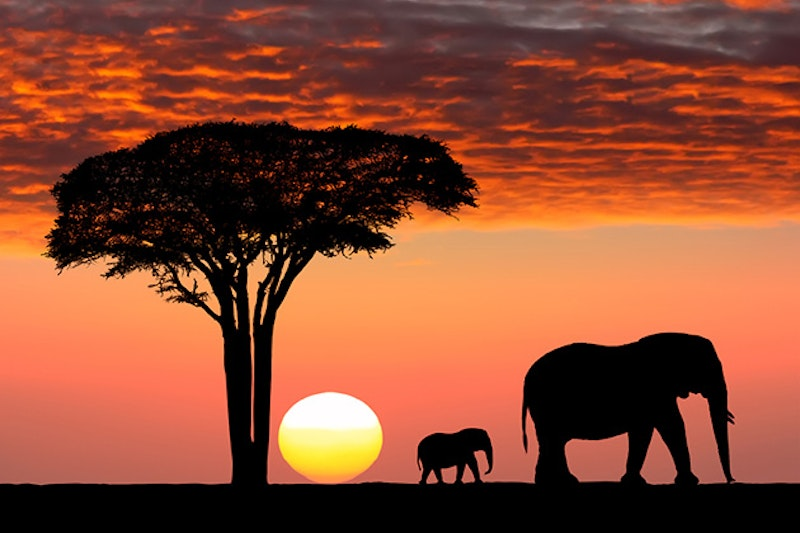 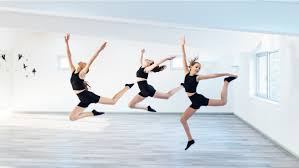 Year 1 RE: Judaism – Are Rosh Hashanah and Yom Kippur important to Jewish children?
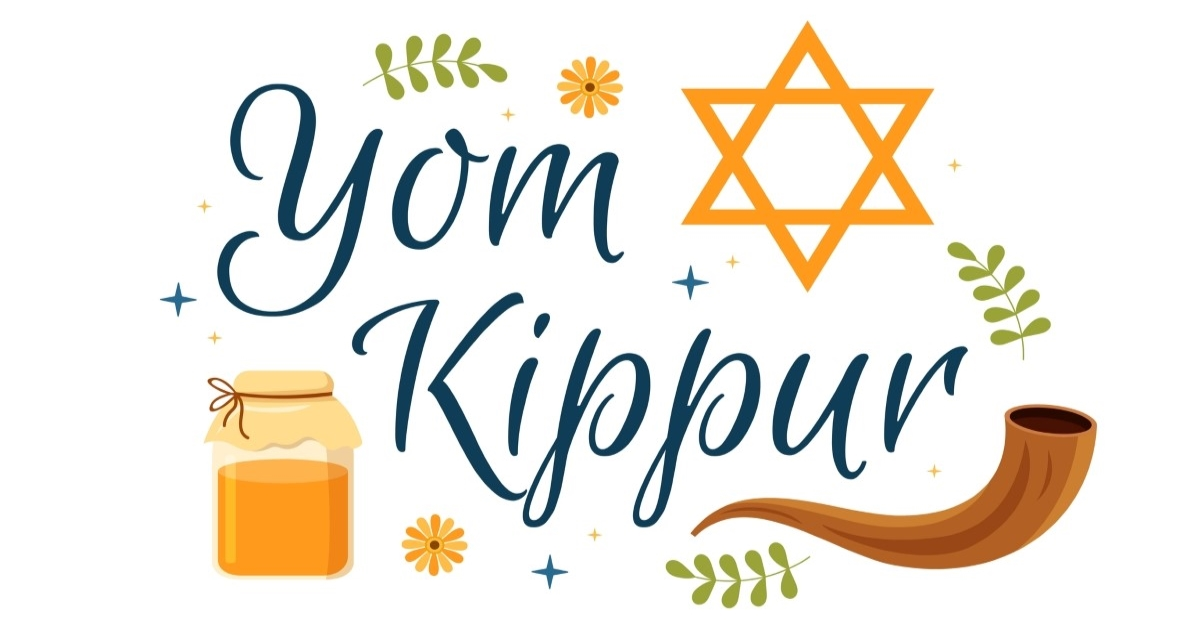 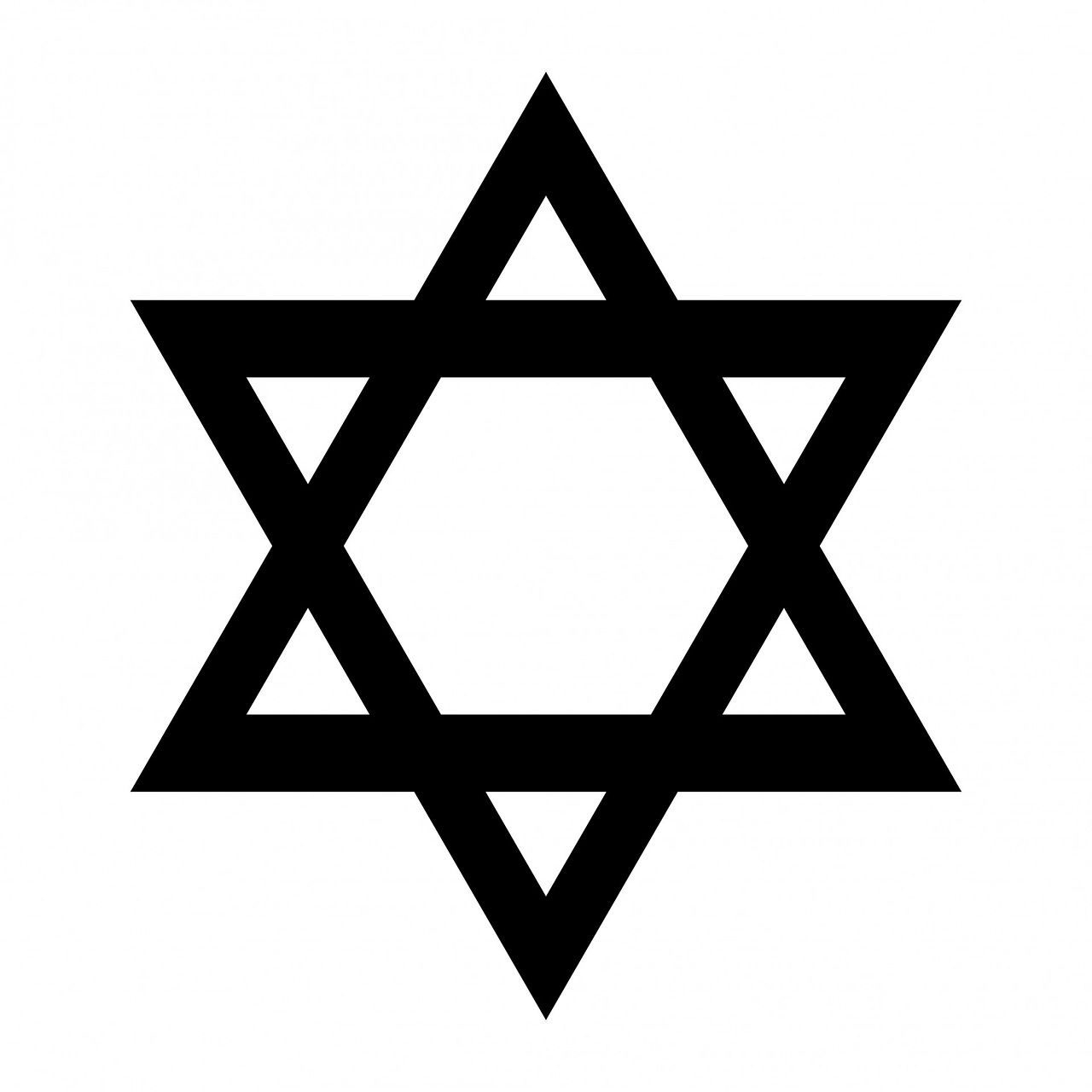 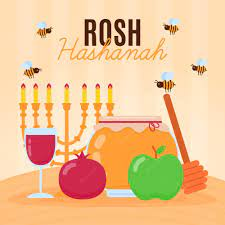 Art – Carnival of the Animals KS1 Knowledge Mat
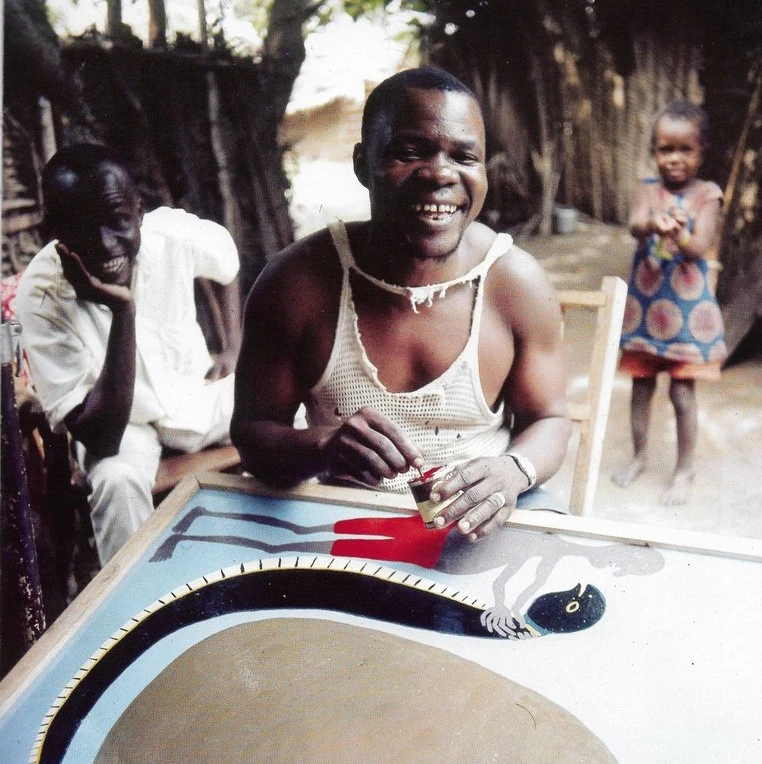 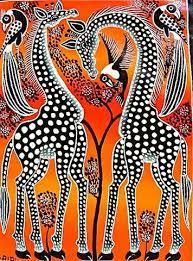 Year 1 :Programming B – Introduction to animation
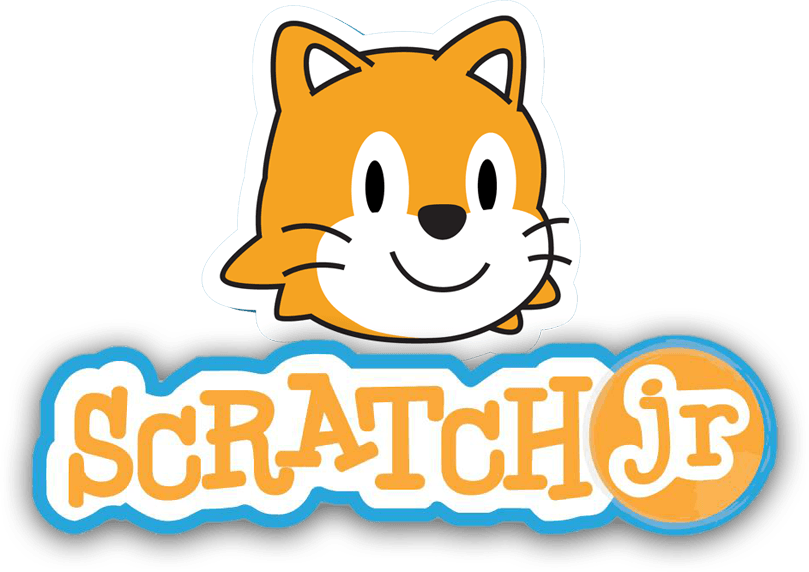 Year 1: PSHE Knowledge MatGrowing and Changing
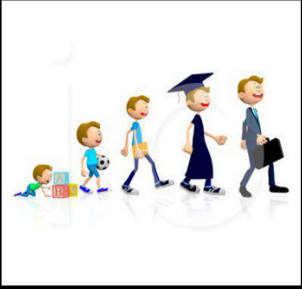 Music: How Does Music Connect Us With The Environment?Explore Sound and Create a Story
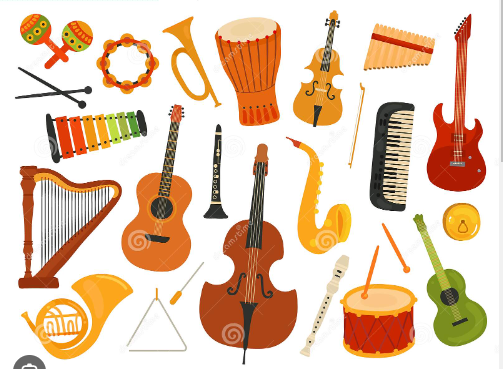 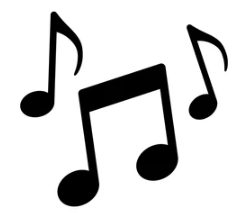 Year 1: PE - Athletics
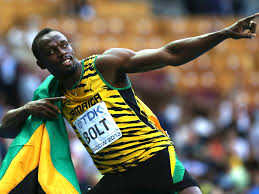 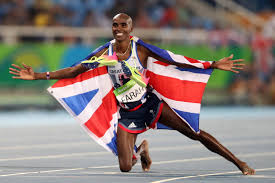 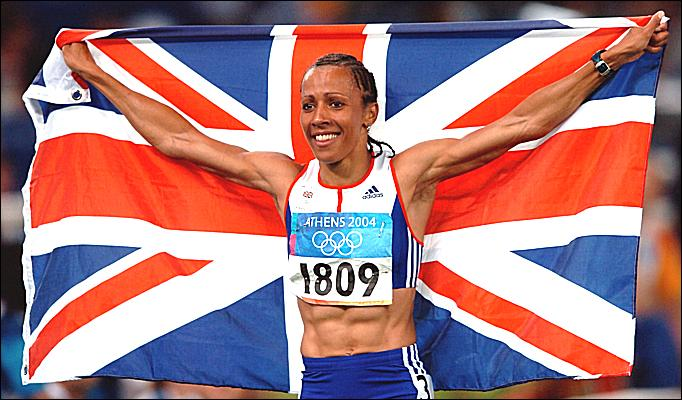